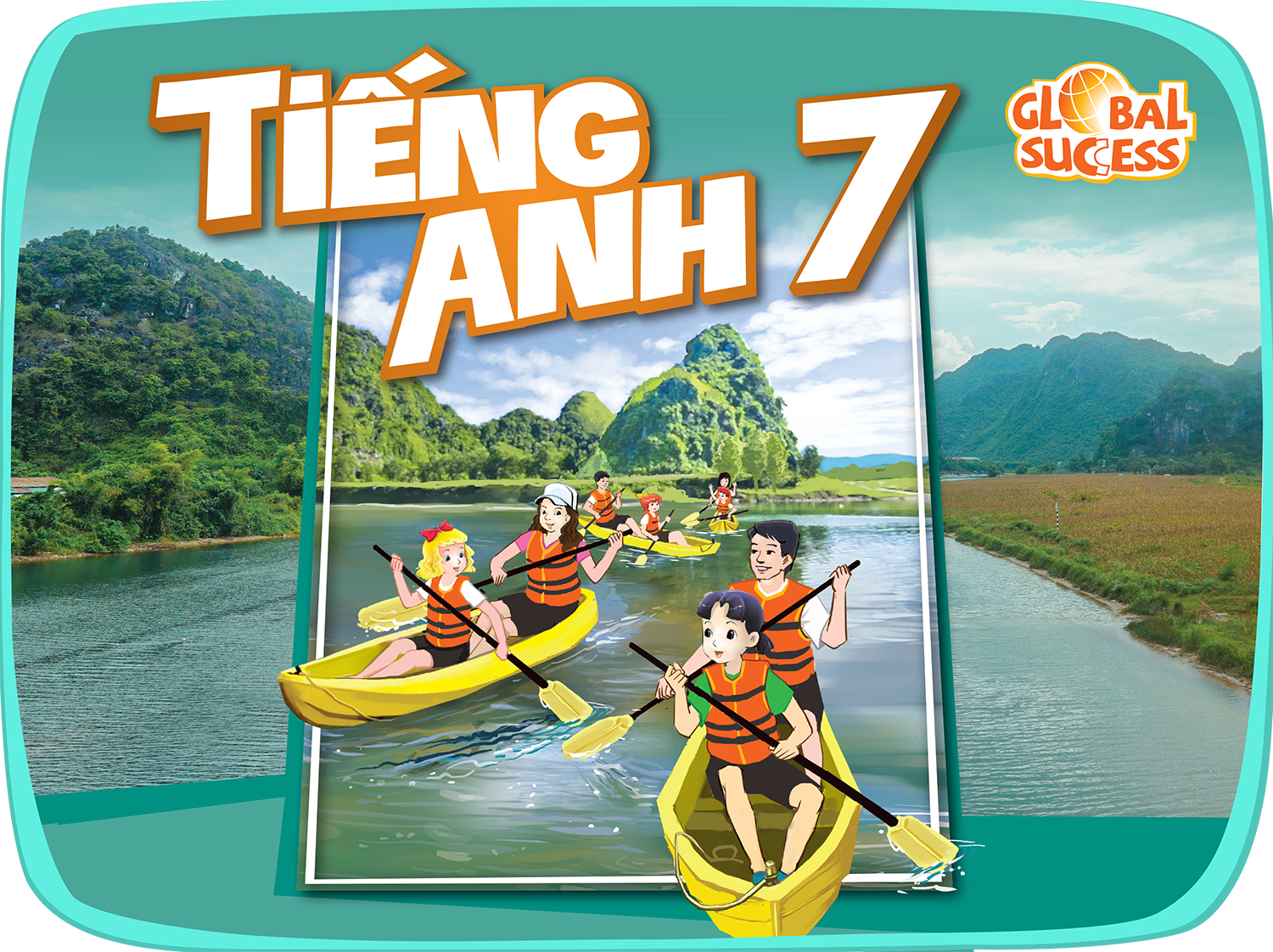 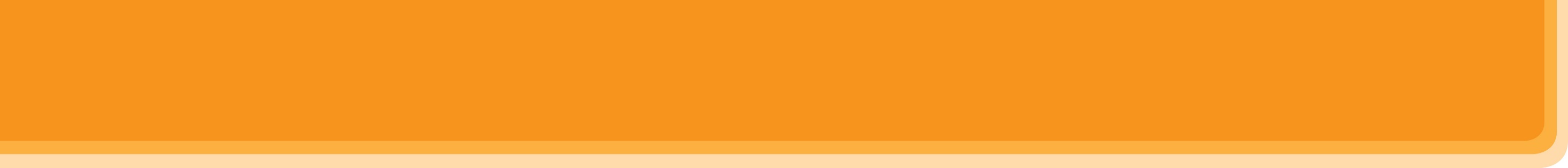 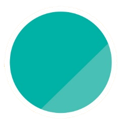 12
ENGLISH-SPEAKING COUNTRIES
Unit
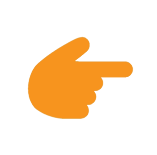 LESSON 7: LOOKING BACK & PROJECT
Grammar
Words related to the topic English-speaking countries
Articles
Design a poster introducing a place in an English-speaking country
Vocabular
Project
Unit
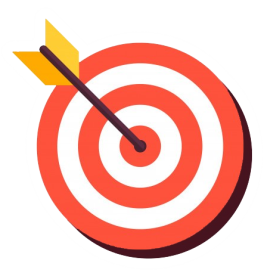 OBJECTIVES
By the end of the lesson, students will be able to:
review the vocabulary and grammar of Unit 12
apply what they have learnt (vocabulary and grammar) into practice through a project
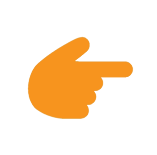 LESSON 7: LOOKING BACK & PROJECT
WARM-UP
Video watching
Task 1: Look at the pictures and write the correct words or phrases to complete the sentences. 
Task 2: Choose the best answer to complete each sentence.
VOCABULARY REVIEW
Task 3: Complete the sentences with a / an or the. 
Task 4: Underline and correct the article mistakes in the sentences below.
GRAMMAR REVIEW
Project: Explore English-speaking countries!
PROJECT
Wrap-up
Homework
CONSOLIDATION
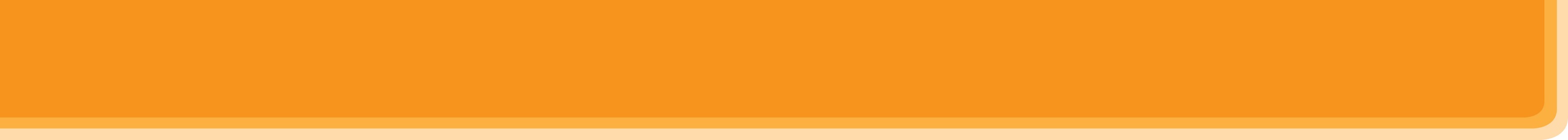 WARM-UP
How many English-speaking countries are mentioned in the video?
What are they?
[Speaker Notes: https://ejoy-english.com/go/intl/vi/video/6-english-speaking-countries/60729]
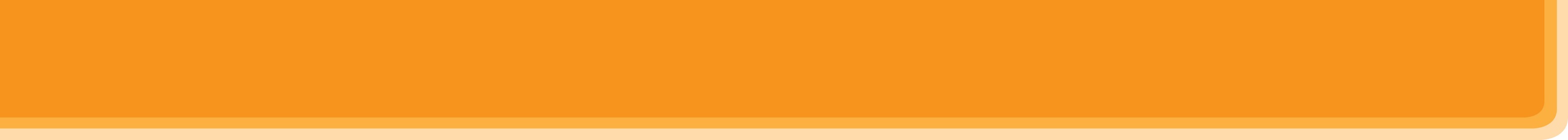 WARM-UP
How many English-speaking countries are mentioned in the video>
What are they?
They are: 
The Philippines
Australia
Republic of Ireland
Canada
The USA
The UK
6 English-speaking countries
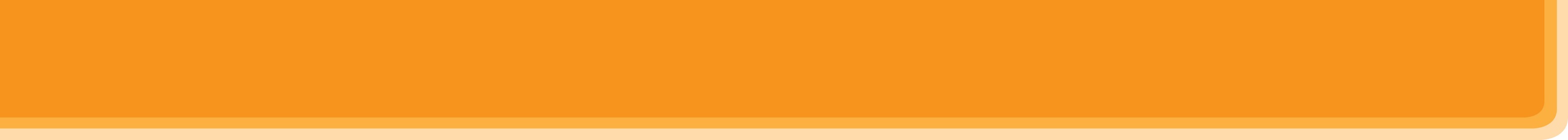 VOCABULARY REVIEW
1
Look at the pictures and write the correct words or phrases to complete the sentences.
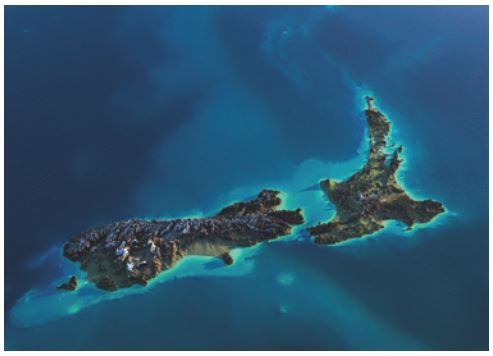 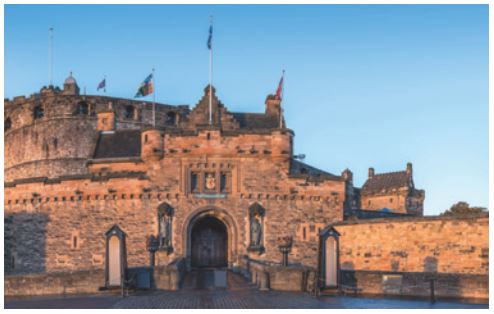 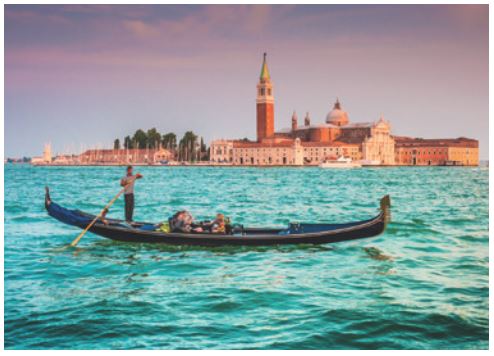 3. People can go sightseeing by taking a ________________.
1. Both England and New Zealand are _____________ countries.
2. A great attraction of Scotland is the ____________.
boat ride
island
castle
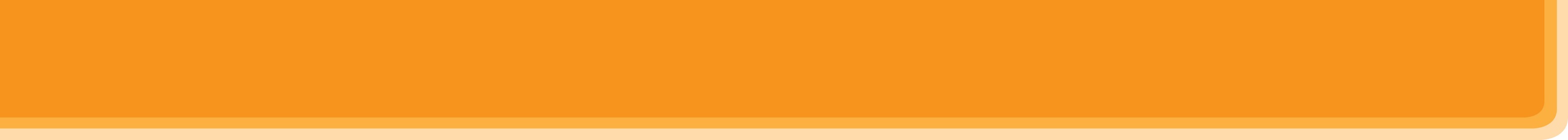 VOCABULARY REVIEW
1
Look at the pictures and write the correct words or phrases to complete the sentences.
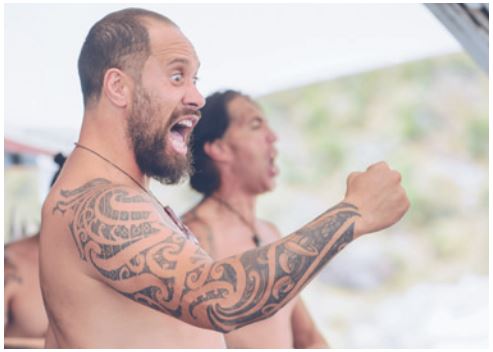 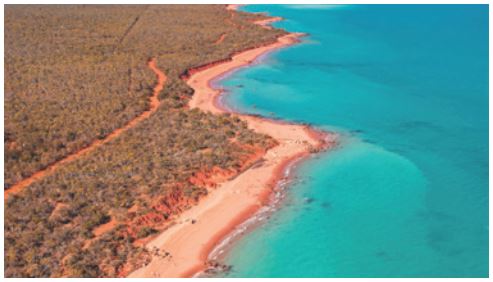 4. Most Maori men have _____________ on their arms.
5. California is famous for its long sunny _________________.
tattoos
coastline
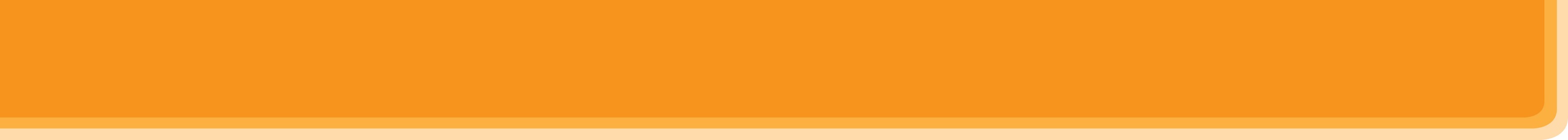 VOCABULARY REVIEW
2
Choose the best answer A, B, or C to complete each sentence.
1. – What do you call the people from Canada?     – ______.	A. Canadians 		B. Canadian 			C. Canada people2. Scotland, with its ______ landscapes, attracts millions of visitors every year.	A. warm 		B. amazing 			C. local 
3. – What is a ______ of London?    – The red telephone box.	A. capital 		B. symbol 			C. landscape
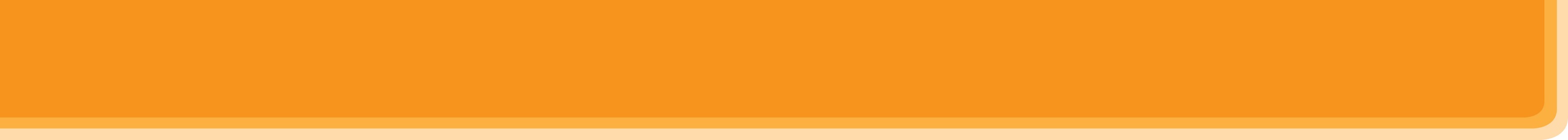 VOCABULARY REVIEW
2
Choose the best answer A, B, or C to complete each sentence.
4. Niagara Falls is a great ______ on the border of the USA and Canada.	A. forest 		B. river 		C. attraction5. Aborigines are the ______ people of Australia.	A. native 		B. historical 		C. foreign
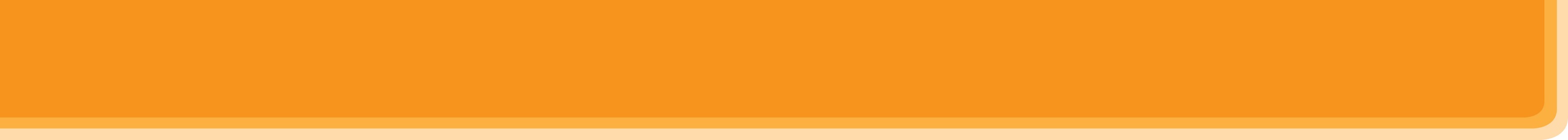 GRAMMAR REVIEW
3
Complete the sentences with a / an or the.
1. Auckland is ______ biggest city on ______ North Island of New Zealand.2. ______ castle is ______ strong building with thick and high walls.3. Surrounding ______ UK is ______ Atlantic Ocean.4. Hawaii is ______ state of ______ USA.5. ______ attraction is ______ interesting place for visitors.
the
the
a
A
the
the
a
the
An
an
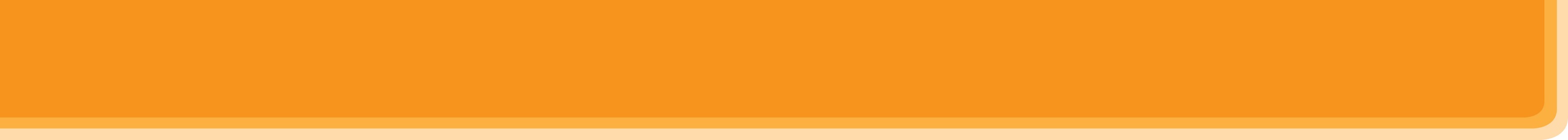 GRAMMAR REVIEW
4
Underline and correct the article mistakes in the sentences below.
1. Ottawa is a capital of Canada.2. He’s the Englishman. He lives in Oxford.3. When people travel, they use an map to find their way round.4. Can you see a Big Ben from where you are standing?5. Canadians love ice hockey, the winter sport
 the
 an
 a
 Ø
 a
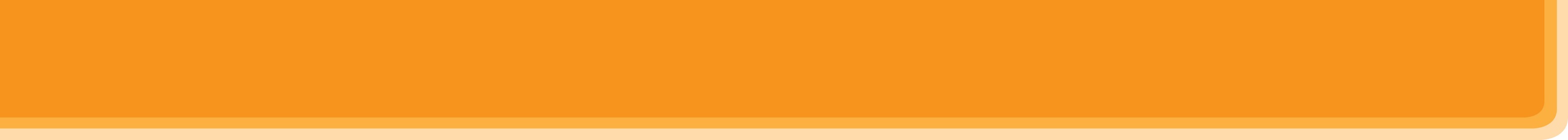 PROJECT
Discuss and choose a place in an English-speaking country.
1
5
Work in groups.
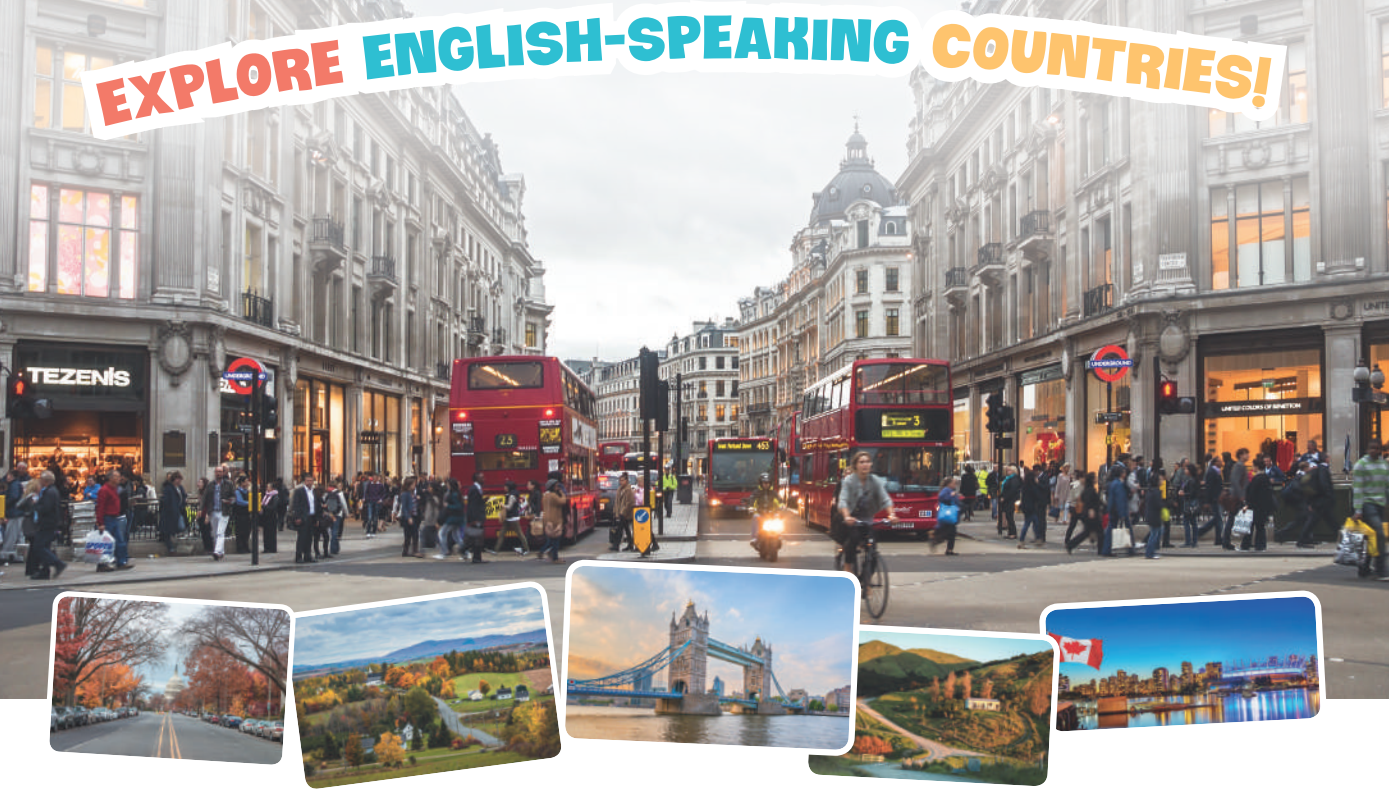 2
Find information about it, including: 
its name
its location
its attractions
3
Design a poster to introduce the place and present it to the class.
4
Your class votes for the most appealing poster.
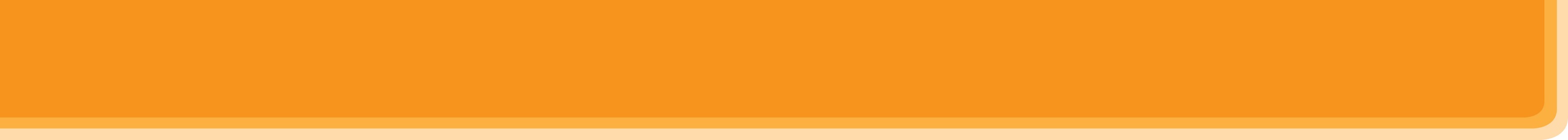 CONSOLIDATION
1
Wrap-up
Grammar
Words related to the topic English-speaking countries
Articles
Design a poster introducing a place in an English-speaking country
Vocabular
Project
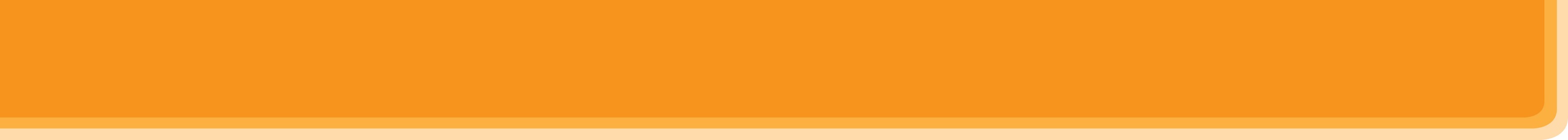 CONSOLIDATION
2
Homework
Prepare for the final test.
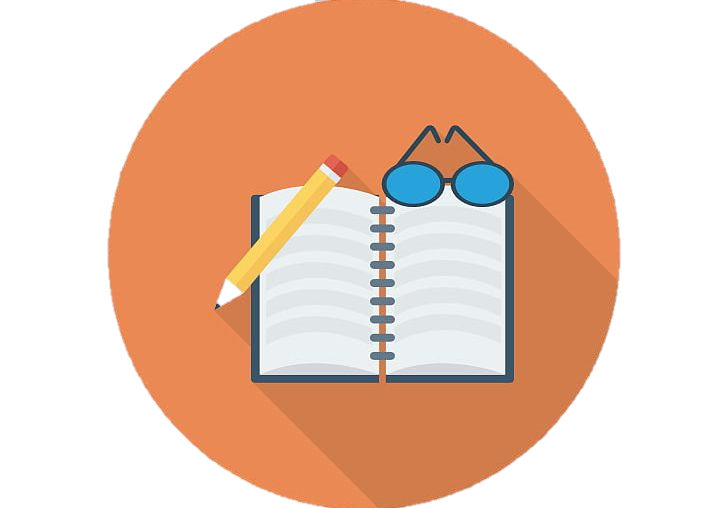 Website: hoclieu.vn
Fanpage: facebook.com/www.tienganhglobalsuccess.vn/